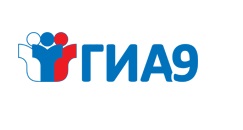 Бланки ГИА – 9:Государственный выпускной экзаменНациональный экзамен
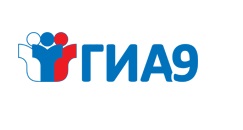 Общие сведения
Для автоматизированной обработки экзаменационных материалов по ГВЭ и НЭ применяются следующие типы бланков: 
бланк регистрации;
бланк ответов;
дополнительный бланк ответов

Общая структура бланков регистрации едина для всех предметов ГВЭ и НЭ.
Бланки является машиночитаемыми формами, имеют размер 210 мм × 297 мм (А4)
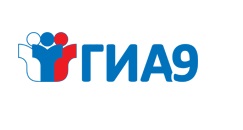 Бланки ГВЭ
В бланке регистрации заполняются:
Регион;
Код образовательного учреждения;
Номер и буква класса (если есть);
Код пункта проведения;
Номер аудитории;
Дата;
Код предмета;
Название предмета;
Код работы;
Фамилия;
Имя;
Отчество (при наличии);
Номер документа, удостоверяющего личность (серия (если есть), номер (только цифры);
Подпись участника (в нижней части бланка)
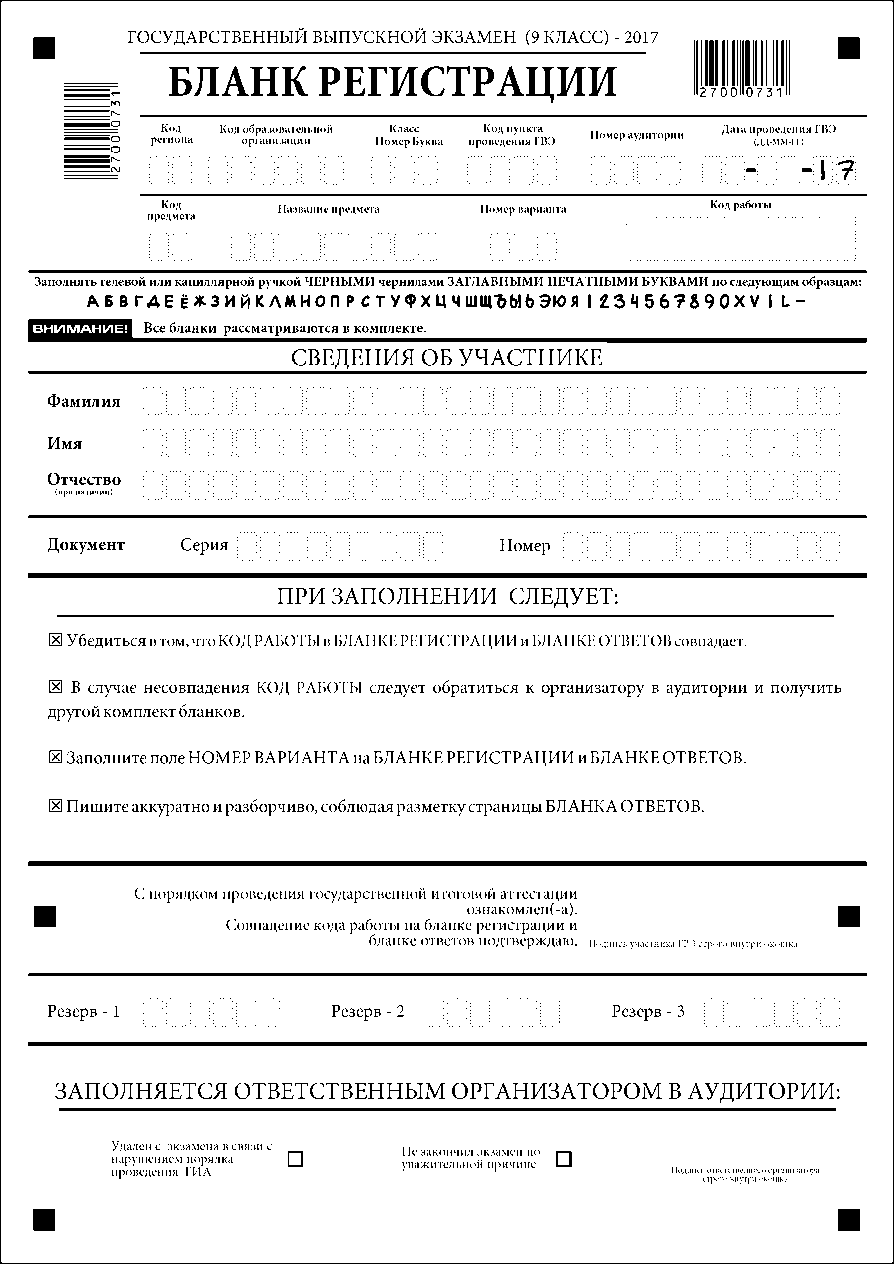 [Speaker Notes: Все бланки ответов заполняются яркими черными чернилами. 
Участник тестирования должен изображать каждую цифру и букву во всех заполняемых полях бланков, тщательно копируя образец ее написания из строки с образцами написания символов, расположенной в верхней части бланка ответов №1. 
Небрежное написание символов может привести к тому, что при автоматизированной обработке символ может быть распознан неправильно.]
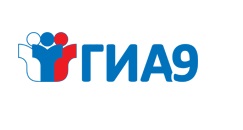 Бланки ГВЭ
В нижней части бланка регистрации располагаются поля, заполняемые ответственным организатором в аудитории ППЭ в случаях, если участник ОГЭ удален с экзамена в связи с нарушением порядка проведения или не закончил экзамен по уважительной причине. 

Служебные поля «Резерв 1» и «Резерв 2» не заполняются.
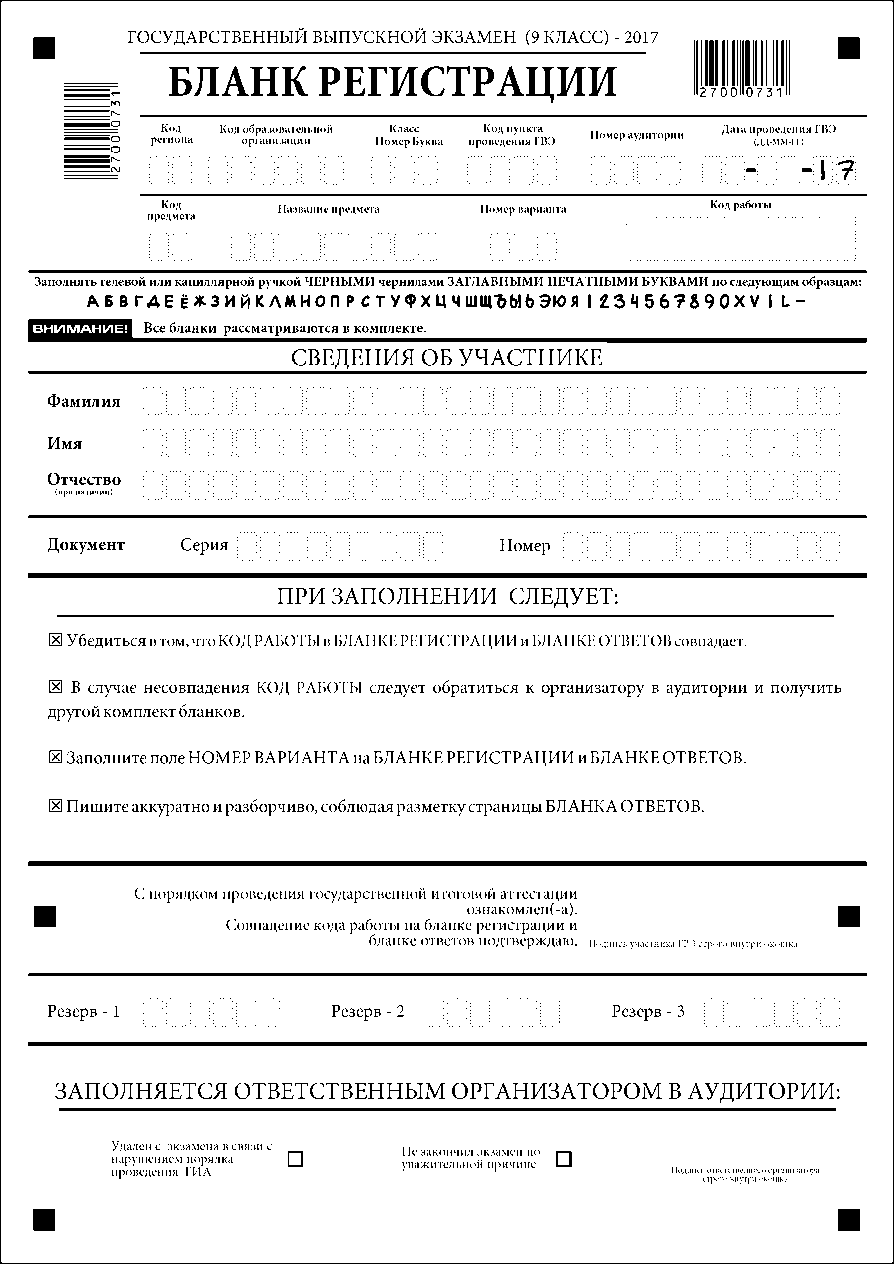 [Speaker Notes: Все бланки ответов заполняются яркими черными чернилами. 
Участник тестирования должен изображать каждую цифру и букву во всех заполняемых полях бланков, тщательно копируя образец ее написания из строки с образцами написания символов, расположенной в верхней части бланка ответов №1. 
Небрежное написание символов может привести к тому, что при автоматизированной обработке символ может быть распознан неправильно.]
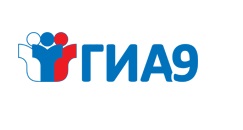 Бланки ГВЭ
Верхняя  часть бланка ответов заполняется участником:
Код региона;
Код предмета;
Название предмета;
Номер варианта;
Код работы
Основную часть бланка занимает область записи ответов на задания с ответом в развернутой форме. 
В этой области внутри границ участник записывает ответы на соответствующие задания строго в соответствии с требованиями КИМ. 
При недостатке места для ответов на бланке ответов участник может вносить развернутые ответы на соответствующие задания в дополнительный бланк ответов.
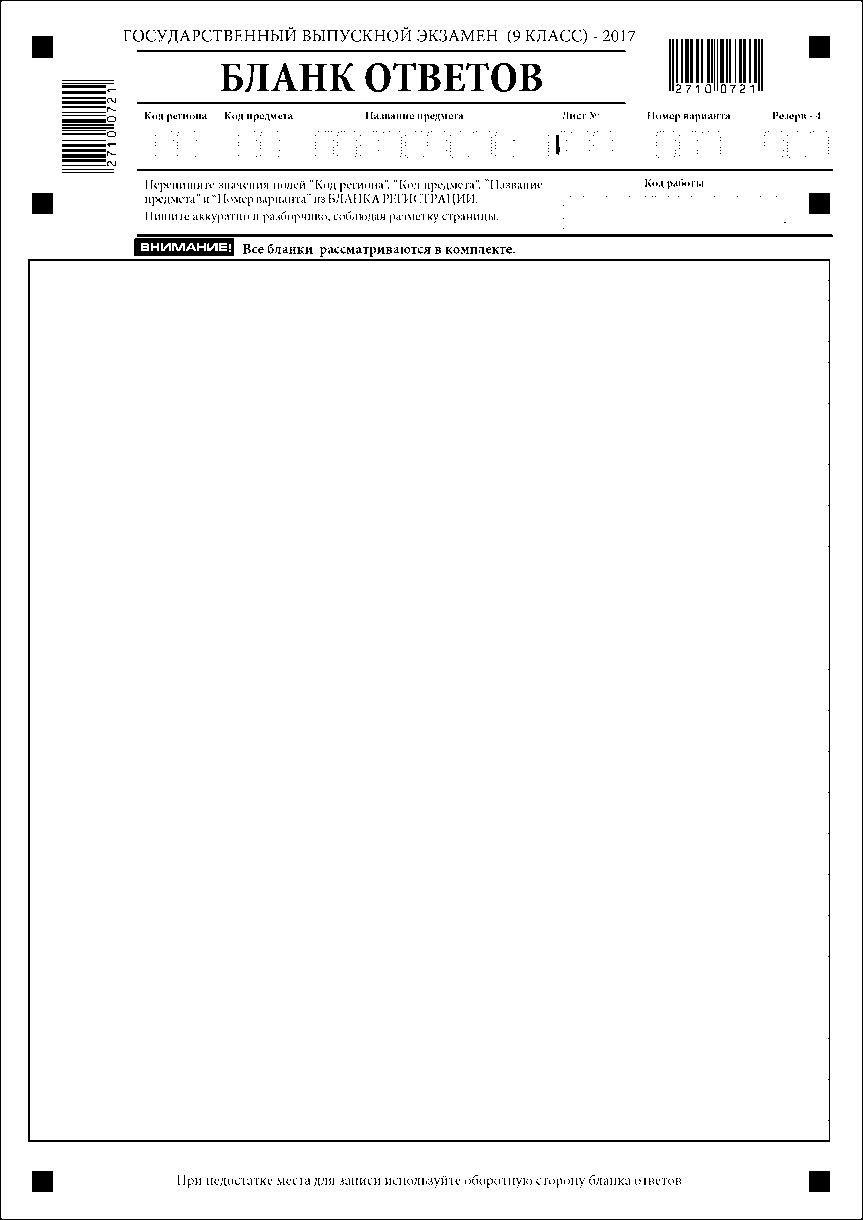 [Speaker Notes: Все бланки ответов заполняются яркими черными чернилами. 
Участник тестирования должен изображать каждую цифру и букву во всех заполняемых полях бланков, тщательно копируя образец ее написания из строки с образцами написания символов, расположенной в верхней части бланка ответов №1. 
Небрежное написание символов может привести к тому, что при автоматизированной обработке символ может быть распознан неправильно.]
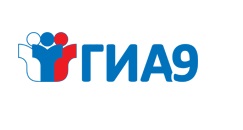 Бланки ГВЭ
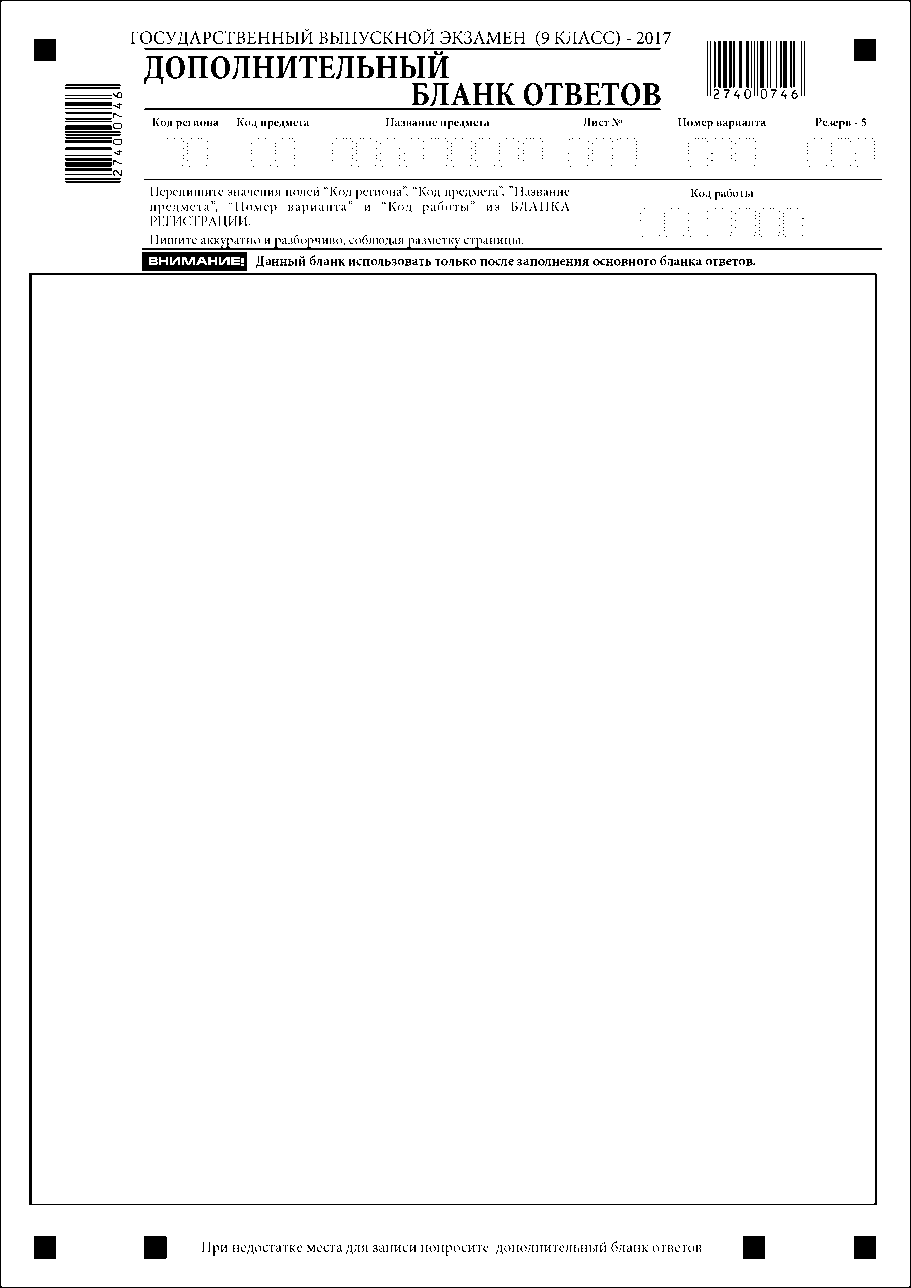 При недостатке места для ответов на основном бланке ответов участник экзамена может продолжить записи на дополнительном бланке ответов, выдаваемом организатором в аудитории по требованию участника в случае, когда на основном бланке ответов  не осталось.
В случае заполнения дополнительного бланка ответов  при незаполненном основном бланке ответов, ответы, внесенные в дополнительный бланк ответов, оцениваться не будут.
[Speaker Notes: Все бланки ответов заполняются яркими черными чернилами. 
Участник тестирования должен изображать каждую цифру и букву во всех заполняемых полях бланков, тщательно копируя образец ее написания из строки с образцами написания символов, расположенной в верхней части бланка ответов №1. 
Небрежное написание символов может привести к тому, что при автоматизированной обработке символ может быть распознан неправильно.]
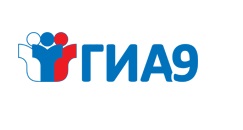 Бланки НЭ*
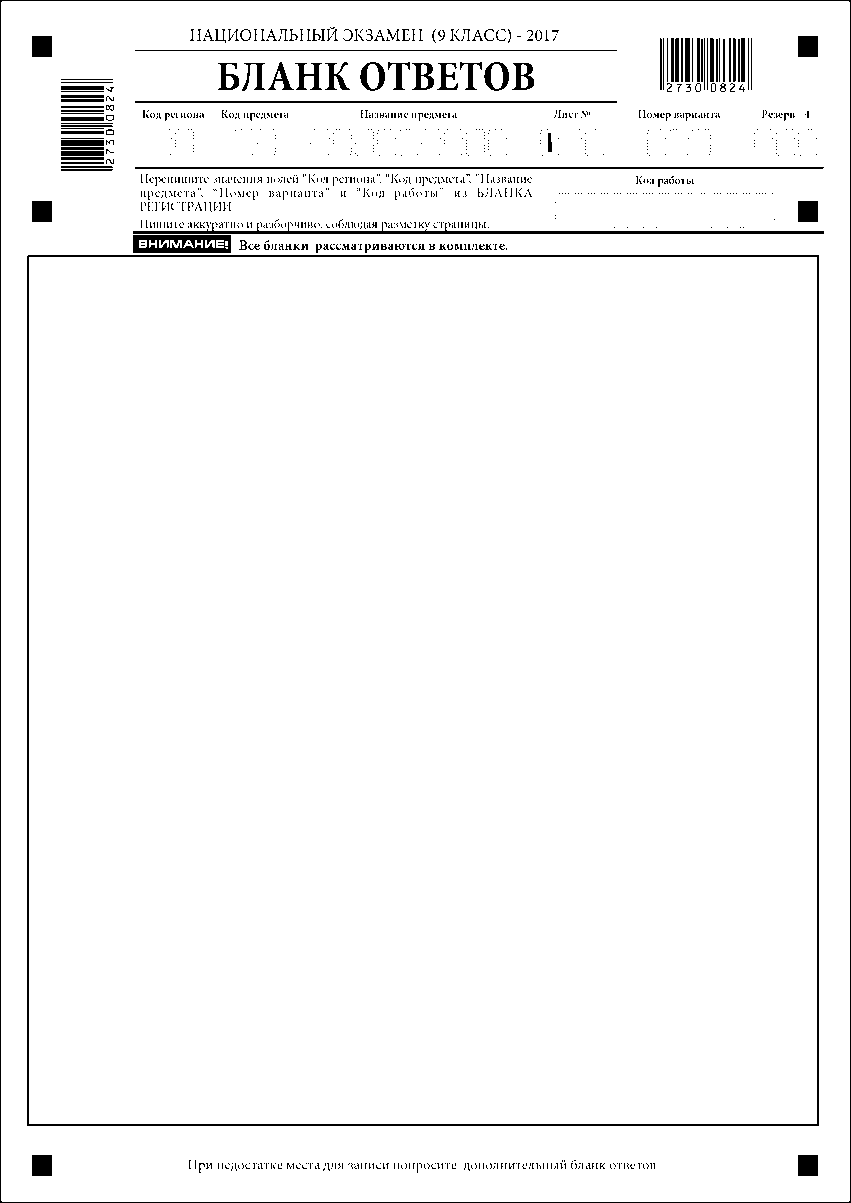 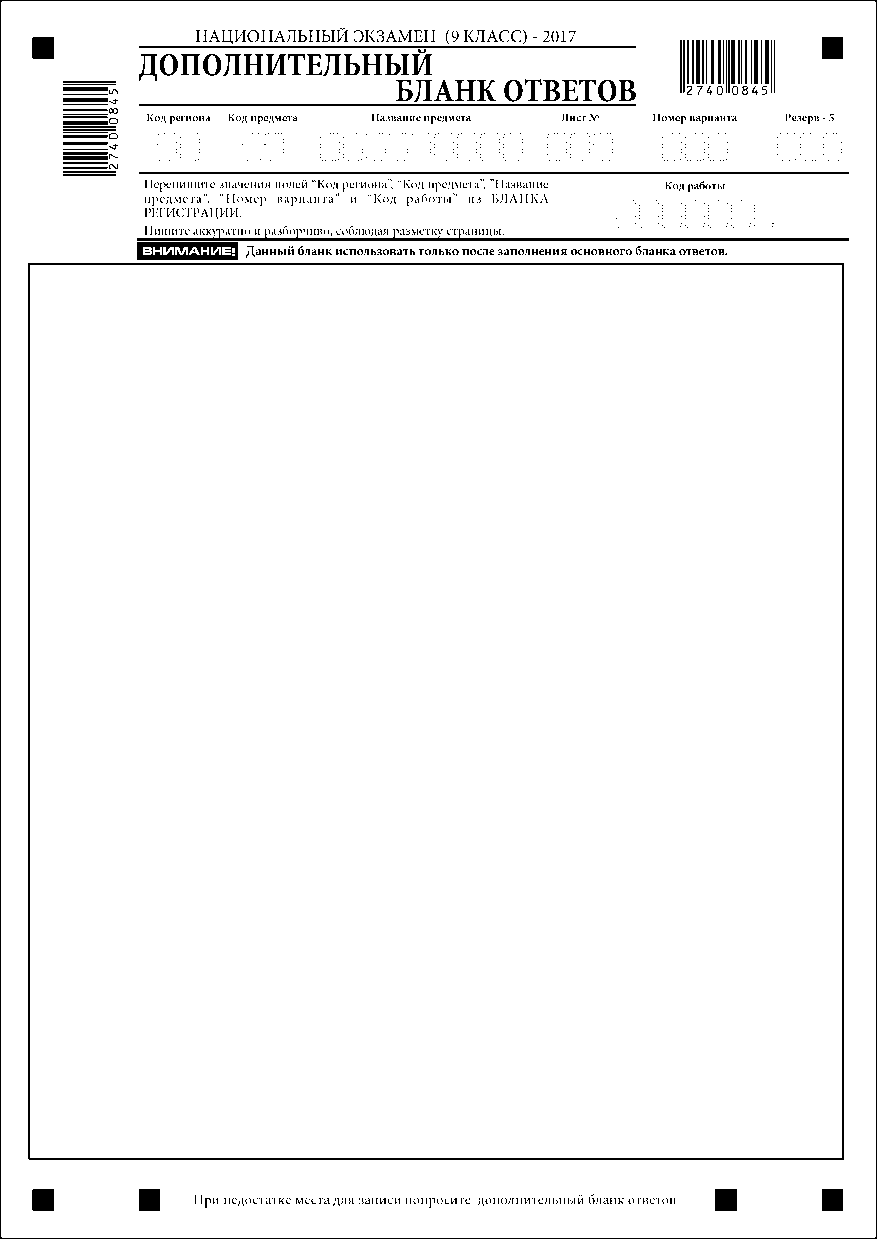 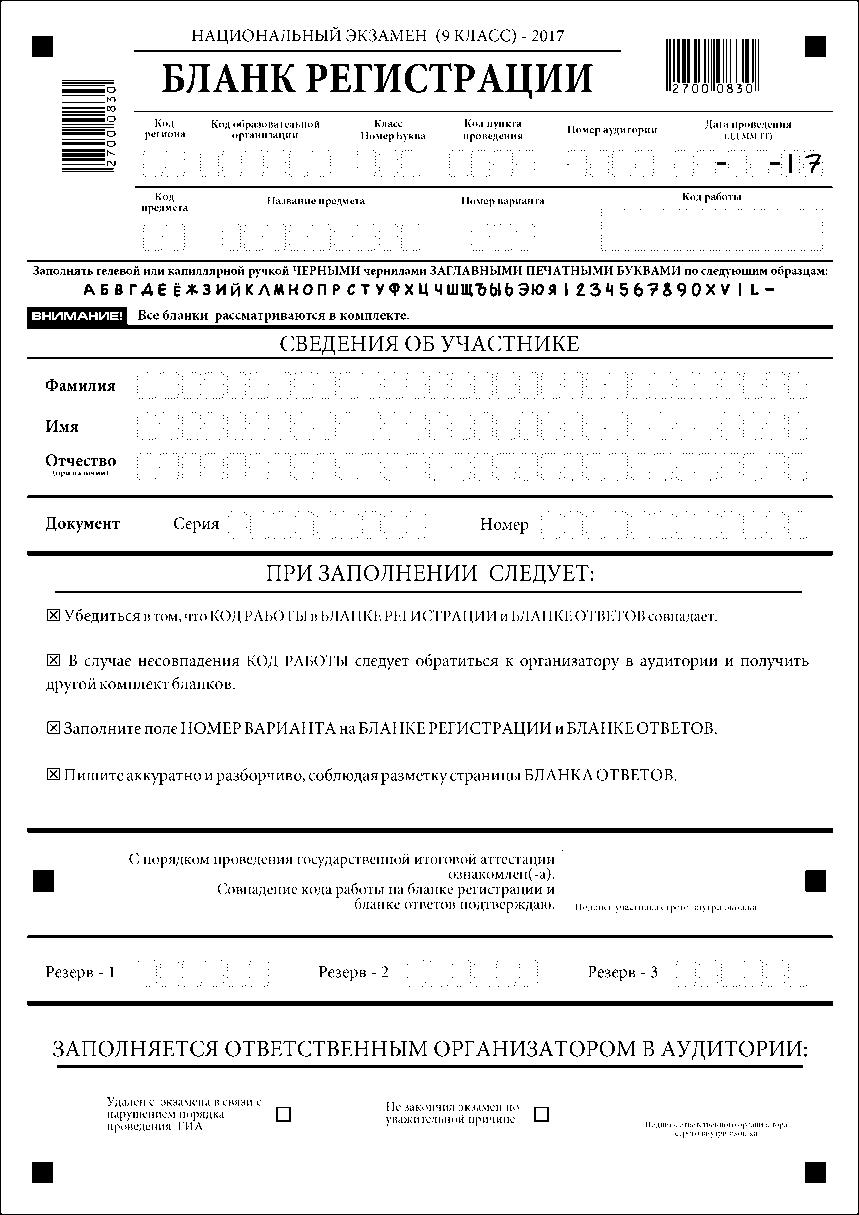 *Правила заполнения бланков аналогичны с ГВЭ
[Speaker Notes: Все бланки ответов заполняются яркими черными чернилами. 
Участник тестирования должен изображать каждую цифру и букву во всех заполняемых полях бланков, тщательно копируя образец ее написания из строки с образцами написания символов, расположенной в верхней части бланка ответов №1. 
Небрежное написание символов может привести к тому, что при автоматизированной обработке символ может быть распознан неправильно.]
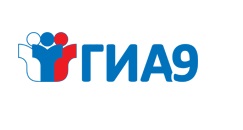 Формы ГИА – 9 для автоматизированной обработки
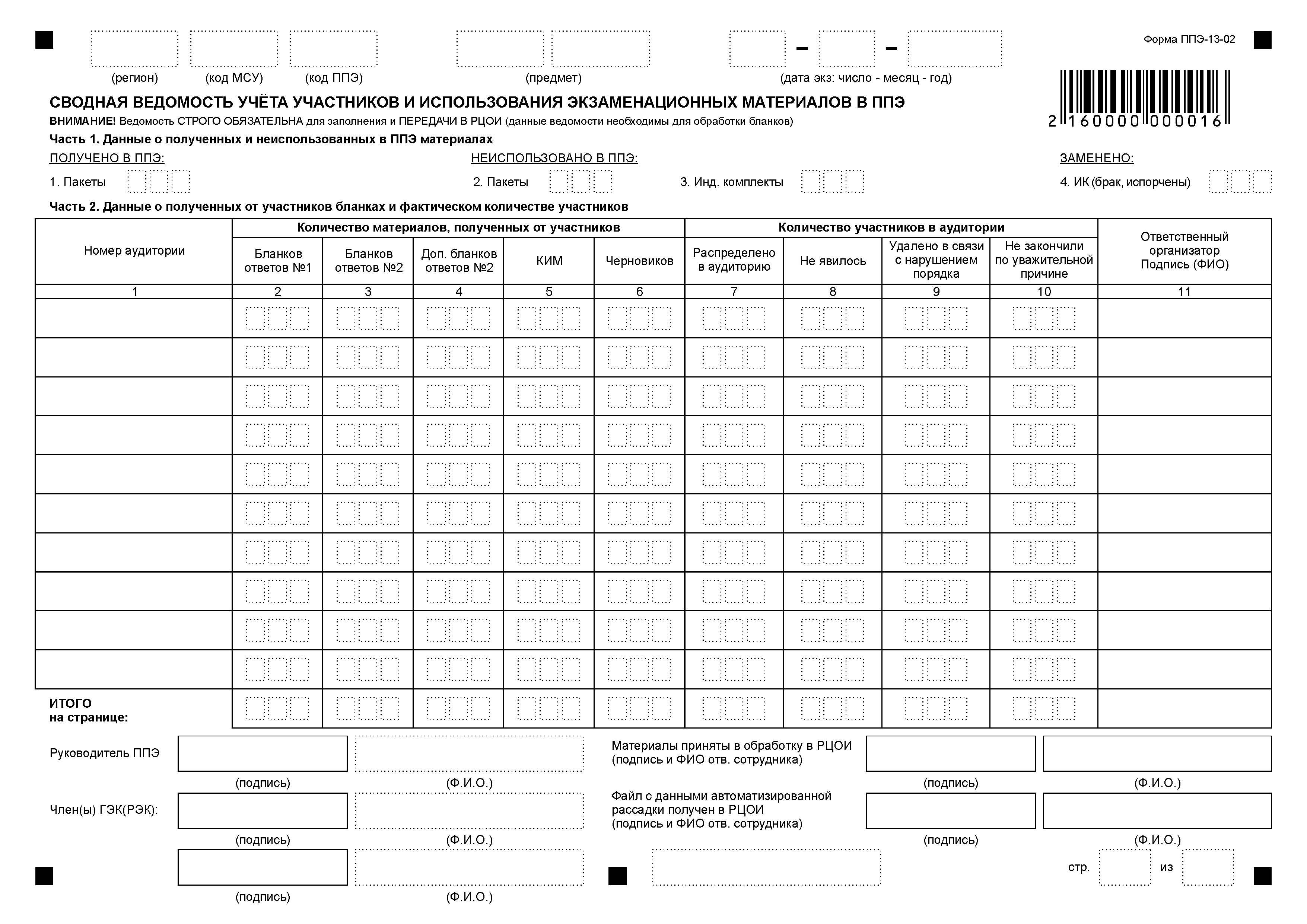 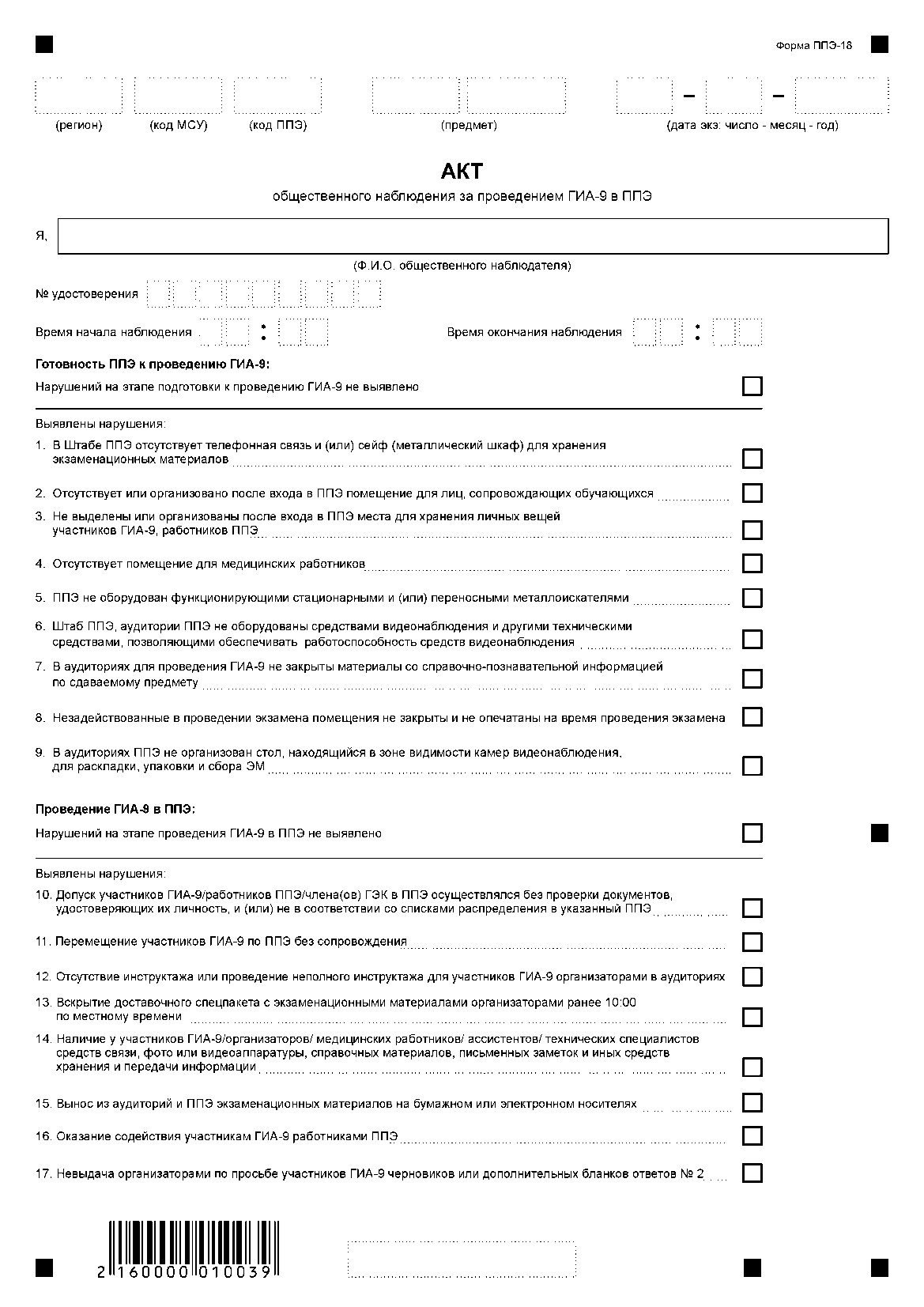